إقليم كوردستان
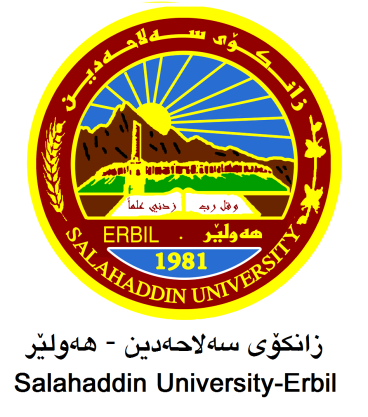 جامعة صلاح الدين – أربيل
   كلية التربية الأساس
   قسم اللغة العربية
ظنَّ وأخواتِها
مدرسة المادة : ريذين صلاح أنور
 المرحلة: الثانية
Email : rezhin.anwer@su.edu.krd
1
المحتوى
ظنّ وأخواتها
أولا/ أفعال القلوب
ثانياً/ أفعال التحويل
المتعدي إلى ثلاثة مفاعيل
2
ظنّ وأخواتِها
هذا هو القسم الثالث من الأفعال الناسخة للابتداء، وهو (ظنّ وأخواتها)، وتنقسمُ إلى قسمين: أحدُهما: أفعالُ القلوب، والثاني: أفعالُ التحويل(التصيير) ، وهذه الأفعال تدخلُ غلى الجملة الاسمية، فتنصبُ الجزأين (المبتدأ والخبر)، على أنّهما مفعولانِ لها .
أولاً/ أفعال القلوب
أما أفعال القلوب، فتنقسمُ إلى قسمين:
1-أفعال اليقين، وهي ستةٌ(رأى، علِم، وجدَ، درَى، تعلّم، وألفى):
أ-رأى: كقول الشاعر: رأيتُ اللهَ أكبرَ كلّ شيءٍ      محاولةً وأكثرَهُم جنودا
الشاهدُ فيه: قوله(رأيتُ اللهَ...)، فإنّ رأى فيهِ دالةٌ على اليقين، وقد نصبت مفعولَين، أحدهما: لفظ الجلالةِ، والثاني: قوله أكبر.
ب-علِم: كقولهِ تعالى: (فإنْ علِمتُمُوهُنَّ مُؤمِناتٍ)، وكقول الشاعر:
علِمتُكَ الباذِلَ المعروفِ فانبَعَثَتْ      إليكَ بي واجفاتُ الشّوقِ والأملِ
الشاهدُ فيهِ: قوله(علمتك الباذل...)، فإنّ علِمَ فغلٌ دالٌ على اليقين، وقد نصب مفعولين، أحدهما: الكاف، والثاني: قوله الباذل .
ج-وجَدَ: نحو: وجدْتُ الصدقَ زينةَ العُقلاءِ، وكقولهِ تعالى: (وإنْ وجدْنا أكثرَهم لفاسقينَ) .
د-درَى: كقول الشاعر:  دُريتَ الوفيَّ العَهدَ فاغْتَبِط         فإنّ اغتباطاً بالوفاءِ حميدُ
الشاهدُ فيه: قوله(دريت الوفي...)، فإنّ درى فعلٌ دالٌ على اليقين، وقد نصبَ مفعولَين، أحدهما: التاء التي وقعت نائب فاعل، والثاني: قوله الوفي . 
ه-تَعلَّمْ: وهي التي بمعنى(اعْلَمْ)، كقول الشاعر: تعلّمْ شفاءَ النّفسِ قهرَ عدوِّها    فبالِغْ بِلُطْفٍ في التّحيُّلِ والمَكْرِ
الشاهدُ فيه: قوله(تعلم شفاء.......)، حيثُ وَرَدَ فيهِ تعلّم بمعنى(اعْلَمْ)، ونصب مفعولين، أحدهما: شفاء، والثاني: قوله قهرَ.
و-ألفى: نحو: ألفَيتُ الاجتهادَ وسيلةً للفَلاحِ، أي: علمتُ .
3
2- أفعال الظنّ(الرجحان): وهي ما تفيدُ رُجحان وقوع الشيء، وهي نوعان:نوعٌ يكونُ للظنِّ واليقين، والغالِب كونُهُ للظنّ، ونوعٌ يكونُ للظنِّ فحَسْب، فالنوع الأوّل ثلاثةُ أفعال:
أ-ظنَّ:وهو لِرُجحان وقوع الشيء،نحو: ظنَنْتُ الفرجَ قريباً، وقد تكونُ لليقين، كقولهِ تعالى: (الّذينَ يظُنُّونَ أنَّهُم مُلاقوا ربِّهِم)، أي: علِموا واعتقدوا .
ب-خالَ: ويكون لليقين والاعتقاد، فالاعتقاد نحو: خِلتُ زيداً أخاكَ، واليقين، كقولِ الشاعر:
دعاني الغواني عمّهُنَّ وخَلْتُني   لِيَ اسمٌ فلا أُدعى بهِ وهُوَ أوَّلُ
الشاهدُ فيه: قوله(وخلتني لي اسم...)، فإنّ خالَ فيه بمعنى فعل اليقين، وليسَ هو بمعنى فعل الظنّ، لأنّهُ لايظنُّ أنّ لِنفسِهِ اسماً، بل هو على يقينٍ مِن ذلِك، وقد نصب بهذا الفعل مفعولَين، أولُهما ضمير المتكلّمِ وهو الياء، وثانيهما جملة (لي اسمٌ) من المبتدأِ والخبر.
ج-حسِبَ: وتستعمل في الاعتقادِ واليقين، فالاعتقاد نحو: حسِبْتُ علياً صاحِبَكَ، واليقين كقولِ الشاعر:
حسِبْتُ التُّقى والجودَ خيرَ تجارةٍ       رَبَاحاً إذا ما المَرْءُ أصبحَ ثاقِلاً
الشاهدُ فيه: قولُه(حسبتُ التقى...)، حيثُ استعملَ فيه الشاعرُ حسبتُ بمعنى علِمتُ، ونصب به مفعولَين، أولهما قوله (التُّقى)، والثاني قوله (خيرَ تجارةٍ) .
-والنّوعُ الثاني (وهو ما يفيدُ الظنَّ فحسب)خمسةُ أفعال:
أ-جَعلَ: كقولهِ تعالى: (وجعلُوا الملائكةَ الّذينَ هُم عبادُ الرّحمانِ إناثاً) .
ب-حجَا: كقول الشاعر: قدْ كنْتُ أحجو أبا عمروٍ أخا ثقةٍ      حتّى ألمّتْ بِنا يوماً مُلِمّاتُ
الشاهدُ فيه: قوله(أحجو أبا عمروٍ أخا)، حيث استعمِل المضارع من حجا بمعنى (ظنَّ)، ونصبَ به مفعولين، أحدهما أبا عمرو، والثاني أخا ثقةٍ .
ج-عدَّ: كقول الشاعر: فلا تعدُدِ المَولَى شريكَكَ في الغِنى     ولكِنّما المولى شريكُكَ في العُدْمِ
الشاهدُ فيه: قوله(فلا تعدد المولى شريك...)، حيثُ استُعمل المضارع من عدَّ بمعنى ظنَّ، ونصب به مفعولين، أحدهما قوله(المولى)، والثاني قوله (شريكَ) .
د-زَعَمَ:أي:ظنَّ ظنّاً راجحاً، كقول الشاعر: فإنْ تزعُميني كنْتُ اجهلُ فيكُمُ   فإنّي شَريتُ الحِلمَ بعدَكِ بالجهلِ
الشاهدُ فيه: قوله (تزعميني كنت أجهل)، استعمل المضارع من زعم بمعنى الرجحان، ونصب مفعولين هما: ياء المتكلم، وجملة كان ومعمولَيها .
ه-هَبْ: كقول الشاعر: فقُلْتُ أجِرْني أبا مالِكٍ       وإلّا فَهَبْني أمراً هالِكاً
الشاهد فيه: قوله(فهبني أمراً)، فإنَّ هب فيهِ بمعنى فعل الظنّ، نصب مفعولين أحدهما: ياء المتكلم، والثاني قوله (أمراً) .
4
4
ثانياً/ أفعالُ التحويل(التصيير) 
وهي ما تكونُ بمعنى صيّرَ، وهي سبعةٌ (صيّرَ، جعل، وهبَ، تخِذَ، اتّخَذَ،ترك، وردَّ):
أ-صيّرَ: نحو: صيَّرْتُ الطّينَ خزَفاً، صيّرتُ العدوَّ صديقاً .
ب-جعلَ: كقولهِ تعالى: (فَجَعلْناهُ هباءً منثُوراً) .
ج-وهبَ: نحو: وهبَني اللهُ فداكَ، أي: صيّرَني
د-تخِذَ: نحو: تخِذتُكَ صديقاً . 
ه-اتّخَذَ: كقوله تعالى: (واتّخذَ اللهُ إبراهيمَ خليلاً) .
و-تَرَكَ: كقولهِ تعالى: (وتَرَكْنا بعضَهم يومئذٍ يموجُ في بعضٍ) .
ز-ردّ: كقوله تعالى: (ودَّ كثيرٌ من أهلِ الكتابِ لَو يرُدُّونَكُم مِن بعدِ إيمانِكُم كُفّاراً)، وكقولِ الشاعر:
فَرُدَّ شُعورَهُنَّ السّودَ بيضاً     ورُدَّ وجوهَهُنَّ البيضَ سُوداً
الشاهدُ فيه: قوله(فرد شعورهن...) وقوله(ورد وجوههن....)، حيثُ استعمل ردّ في معنى التصيير والتحويل، ونصب به في كل واحد من الموضعين .
5
المتعدي إلى ثلاثة مفاعيل

   الأفعال التي تتعدى إلى ثلاثة مفاعيل سبعةٌ، وهي: (أرى، أعلمَ، أنبأ، نبّأ، أخبرَ، خبّرَ، وحدّثَ)، كما في الأمثلة الآتية: أريتُ سعيداً الأمرَ واضحاً، أنبأتُ خليلاً الخبرَ واقعاً، وخبّرتُهُ أو حدّثتُهُ إيّاهُ حقّاً .

   (أرى) و(أعلمَ) أصلهما (رأى وعلِم)، يتعدّيانِ بالهمزةِ إلى ثلاثة مفاعيل، لأنهما قبل دخول الهمزة كانا يتعدّيانِ إلى مفعولَين، نحو: علِم زيدٌ عمراً منطلقاً، ورأى خالدٌ بكراً أخاك)، فلّما دخلت عليهما همزة النقل زادتهما مفعولاً ثالثاً، وهو الذي كان فاعلاً قبل دخولِ الهمزةِ، وذلك نحو: أعلمْتُ زيداً عمراً منطلقاً، وأريتُ خالداً بكراً أخاكَ، فـ(زيداً) و(خالداً) مفعول أول، وهما كانا فاعلين حين قلنا: علم زيدٌ، رأى خالدٌ، وهذا هو شأنُ الهمزةِ إذا أُدخِلَت على الفعلِ ، وهي تصيّرُ ماكان فاعلاً مفعولاً، فإن كان الفعل قبل دخولها لازماً صارت بعد دخولها متعدياً إلى واحد، نحو: خرج زيدٌ/ أخرجتُ زيداً، وإن كان متعدياً إلى واحدٍ صار بعد دخولها متعدياً إلى اثنين، نحو: لبِسَ زيدٌ جُبّةً/ ألبسْتُ زيداً جبّةً، وإن كان متعدياً إلى اثنين صار بعد دخولها متعدياً إلى ثلاثة كما تقدّم في (أعلم) و(أرى) .
6